МОУ «СОШ» п.Подтыбок
Декада Коми языка
Составила:
                          учитель коми языка
            Попова М.В


2013
1
Цель декады:
Воспитание любви и уважения к родному языку;
Повышение интереса к изучаемому языку через различные виды деятельности (просмотр мультфильмов, участие в 
    акции, конкурсы рисунков,  
    викторины и т.д.)
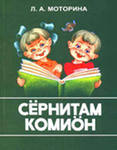 2
Учащиеся 8 класса участвовали в викторине «Поэт, влюбленный в жизнь», посвященной 100-летию народного поэта Коми АССР Серафима Алексеевича Попова. И заняли 3 место в номинации «Звучи родное слово».
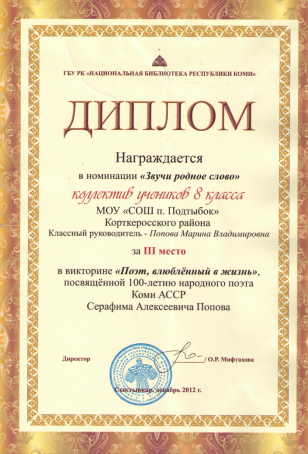 3
Во время декады учащиеся 1 класса познакомились с журналом «Би кинь» и его главным героем, познакомились с коми легендами, преданиями и их героями.
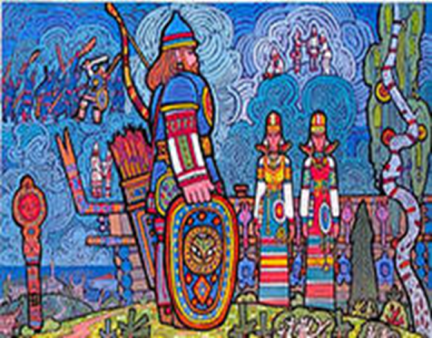 4
Интересно и познавательно прошел КВН среди обучающихся 4 класса. Ребята активно отвечали на вопросы о природе родного края, выполняли творческие задания. Было видно, что у них уже не маленький багаж знаний за плечами
5
Для всех учащихся была объявлена  викторина, на которую откликнулись не только ребята, но и педагоги. Чтобы ответить на вопросы викторины надо было вспомнить весь курс изученного материала, начиная с 1 класса.
Герб Корткеросского района
6
В течение декады детям очень полюбились мультфильмы на коми языке. Они бегом бежали в кабинет коми языка, чтобы не пропустить. Подходили на каждой перемене и спрашивали какой же сегодня новый мультфильм они будут смотреть.
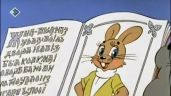 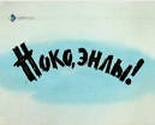 7
В завершение декады коми языка нас посетил телеканал «Юрган», который взял интервью у детей, директора школы и учителя коми языка. http://vk.com/id45201527?z=video45201527_166554583%2Fvideos45201527  Также посетил урок в 7 классе. Кроме этого  «Коми радио» узнало о нашей декаде и тоже взяло интервью.
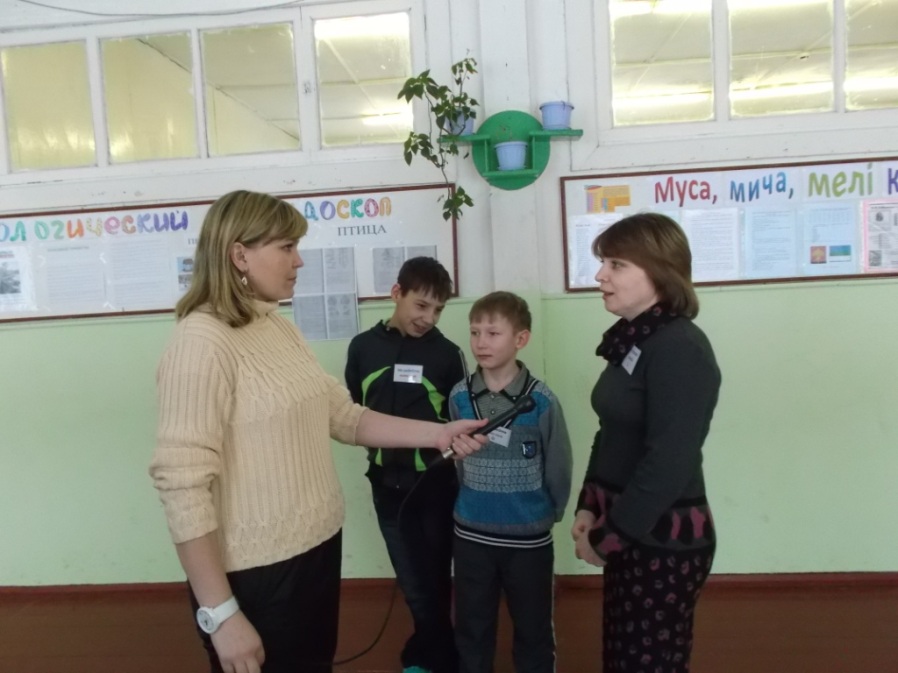 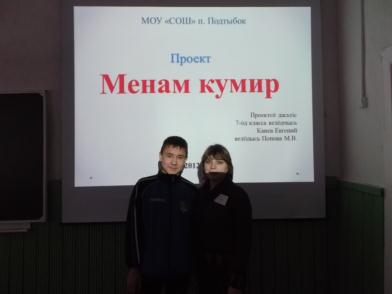 8
Дети отнеслись ко всему очень серьезно, переживали. Все участники были отмечены благодарностями, грамотами и призами. Всем выражаю большую благодарность и  признательность за любовь к нашему родному коми языку.
9